Vademecum przygotowania wniosku o płatność w aplikacji SL2014
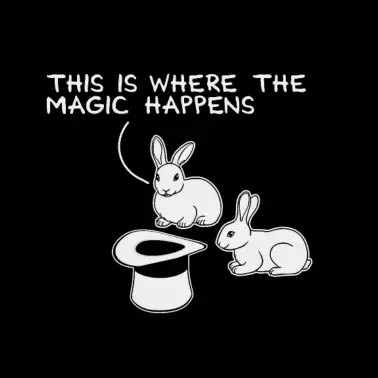 Projekt
Beneficjent
Czego oczekuje IP od Beneficjenta?
Realizacja projektu zgodnie z założeniami podmiotu, przedstawionymi we wniosku o dofinansowanie oraz Opisem projektu
Realizacja projektu przez stały zespół projektowy
Składanie wniosków o płatność zgodnie z obowiązującym harmonogramem
Informowania o istotnych problemach
Lista lektur obowiązkowych:
Umowa o dofinansowanie
Wytyczne w zakresie kwalifikowalności wydatków w ramach Europejskiego Funduszu Rozwoju Regionalnego, Europejskiego Funduszu Społecznego oraz Funduszu Spójności na lata 2014-2020
Zalecenia w zakresie wzoru wniosku o płatność beneficjenta w ramach Programu Operacyjnego Infrastruktura i Środowisko 2014-2020
Podręcznik Beneficjenta SL2014
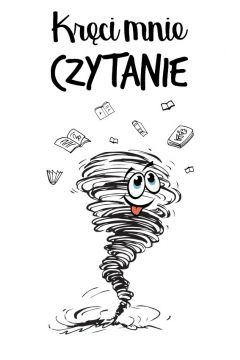 Opiekunowie projektu
Wsparcie 
Kontrola
Realizacja projektu
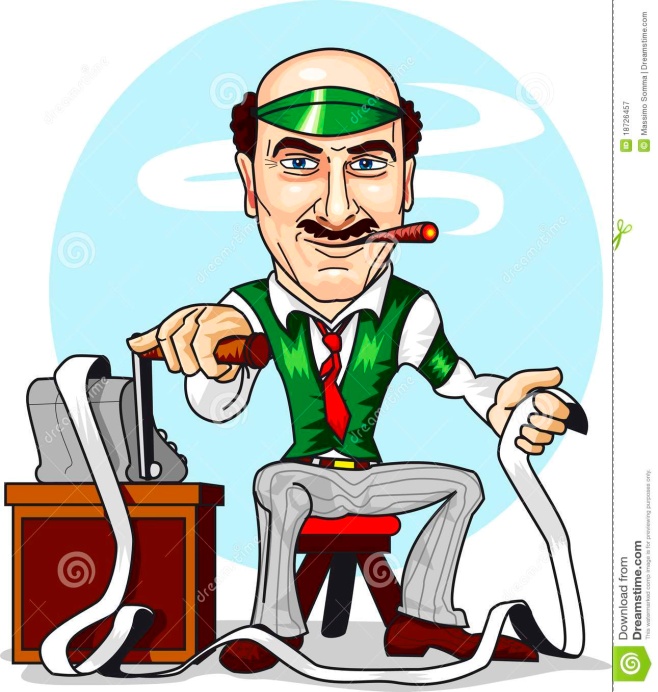 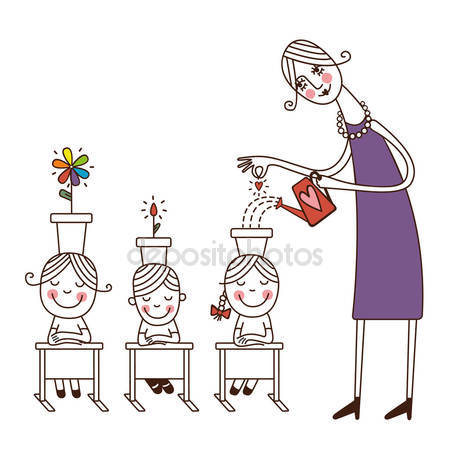 Opiekun merytoryczny
Opiekun finansowy
Przyjęcie danego projektu do realizacji i podpisanie 
z  Beneficjentem Umowy o dofinansowanie nie oznacza, 
że wszystkie wydatki, które Beneficjent przedstawi 
we wniosku o płatność w trakcie realizacji projektu, zostaną
poświadczone, zrefundowane lub rozliczone


Punktem wyjścia dla weryfikacji kwalifikowalności wydatków na etapie realizacji projektu jest zatwierdzony wniosek o dofinansowanie, ale to nie wszystko ….
Elementy podlegające sprawdzeniu
Dokumentowanie wydatków
Dowód księgowy + potwierdzenie płatności + protokół odbioru
Umowa (wyjątek  < 50 tys. PLN netto)
Potwierdzenie zapłaty:
Potwierdzenie przelewu, Wyciąg bankowy
Gotówka – dowód księgowy z oznaczeniem, iż zapłacono gotówką lub KP lub KW zawierający odniesienie do dowodu księgowego, Raport kasowy
Odrębna informatyczna ewidencja księgowa kosztów, wydatków i przychodów lub odrębny kod księgowy w ramach istniejącego systemu
Angażowanie personelu
6.15 Wytycznych
Kodeks pracy
Kodeks cywilny
Wytyczne
Kiedy składam wniosek o płatność?
Jak prawidłowo rozliczyć zaliczkę?
W których modułach SL2014 popełniam błędy?
Obszary problemowe
Jak prawidłowo uzupełnić dane dotyczące postępu rzeczowego?
Jak prawidłowo uzupełnić dane dotyczące postępu rzeczowego?
Jak powinienem opisywać dokumenty księgowe?
Kiedy składam wniosek o płatność?
Nie rzadziej niż raz na trzy miesiące
Zgodnie z Harmonogramem płatności umieszczonym w aplikacji SL2014 i zatwierdzonym przez Instytucję Pośredniczącą
W terminie do 14 dni kalendarzowych po zakończeniu okresu rozliczeniowego
W przypadku wniosku rozliczającego zaliczkę nie później niż trzy miesiące po otrzymaniu transzy zaliczki
Płatności na rzecz projektu 

Płatności dokonywane są w oparciu o przedkładane wnioski o płatność oraz obowiązujący Harmonogram płatności    

Kwoty wnioskowane do wypłaty (w formie zaliczki i/lub refundacji) muszą być zgodne z Harmonogramem płatności na dzień złożenia wniosku o płatność
Dlaczego muszę czekać na płatność?
Terminarz BGK –
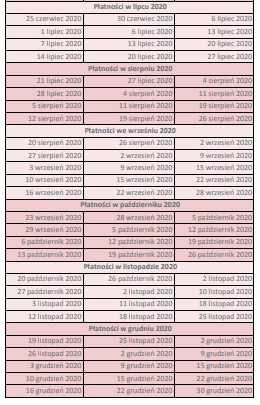 Terminarz jest niezależny od Instytucji Pośredniczącej
ZALICZKA
Za termin rozliczenia zaliczki uważa się termin przekazania za pośrednictwem aplikacji SL2014 wniosku o płatność i/lub datę dokonania zwrotu środków z niewykorzystanej zaliczki  

W przypadku, gdy rozliczam transzę zaliczki zarówno poprzez złożenie wniosku o płatność, jak i dokonanie zwrotu niewykorzystanych środków, powyższe czynności muszę wykonać przed upływem terminu na rozliczenie zaliczki
ZALICZKA
Samo złożenie wniosku o płatność rozliczającego zaliczkę, nie gwarantuje rozliczenia otrzymanej transzy dofinansowania. W sytuacji błędnego przedstawienia wydatków do rozliczenia i/lub uznania ich za niekwalifikowalne, istnieje ryzyko nierozliczenia zaliczki w wymaganej wysokości
Powinienem zatem dołożyć należytej staranności, by wydatki przedstawione we wniosku o płatność spełniały wszystkie wymogi kwalifikowalności

We wniosku o płatność końcową nie rozliczam zaliczki
GDZIE ZNAJDĘ KARTĘ UMOWY W APLIKACJI SL2014?
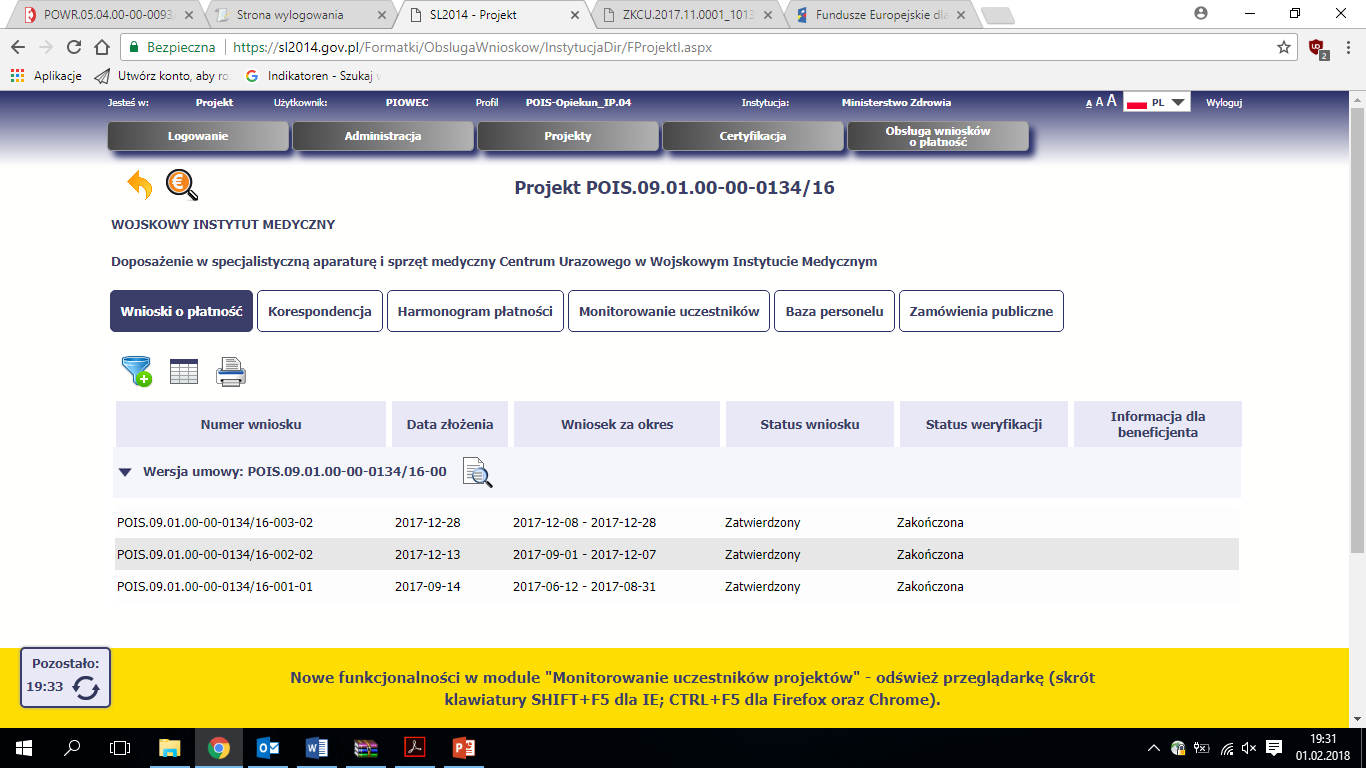 Złożenie wniosku o płatność, jak i komunikacja z IP odbywa się wyłącznie za pośrednictwem SL2014 (aplikacja główna centralnego systemu teleinformatycznego SL2014)
Jeżeli z przyczyn technicznych nie jest możliwe przesłanie wniosku o płatność, należy przygotować i złożyć papierową wersję wniosku o płatność zgodnie ze wzorem załącznika nr 1 do Wytycznych w zakresie warunków gromadzenia i przekazywania danych w postaci elektronicznej na lata 2014-2020
Charakter wniosku o płatność
Moduły i bloki aplikacji SL2014
Wniosek o płatność/Postęp rzeczowy
Moduły i bloki aplikacji SL2014
Wniosek o płatność/Zestawienie dokumentów
JAK TO WYGLĄDA W SL2014?
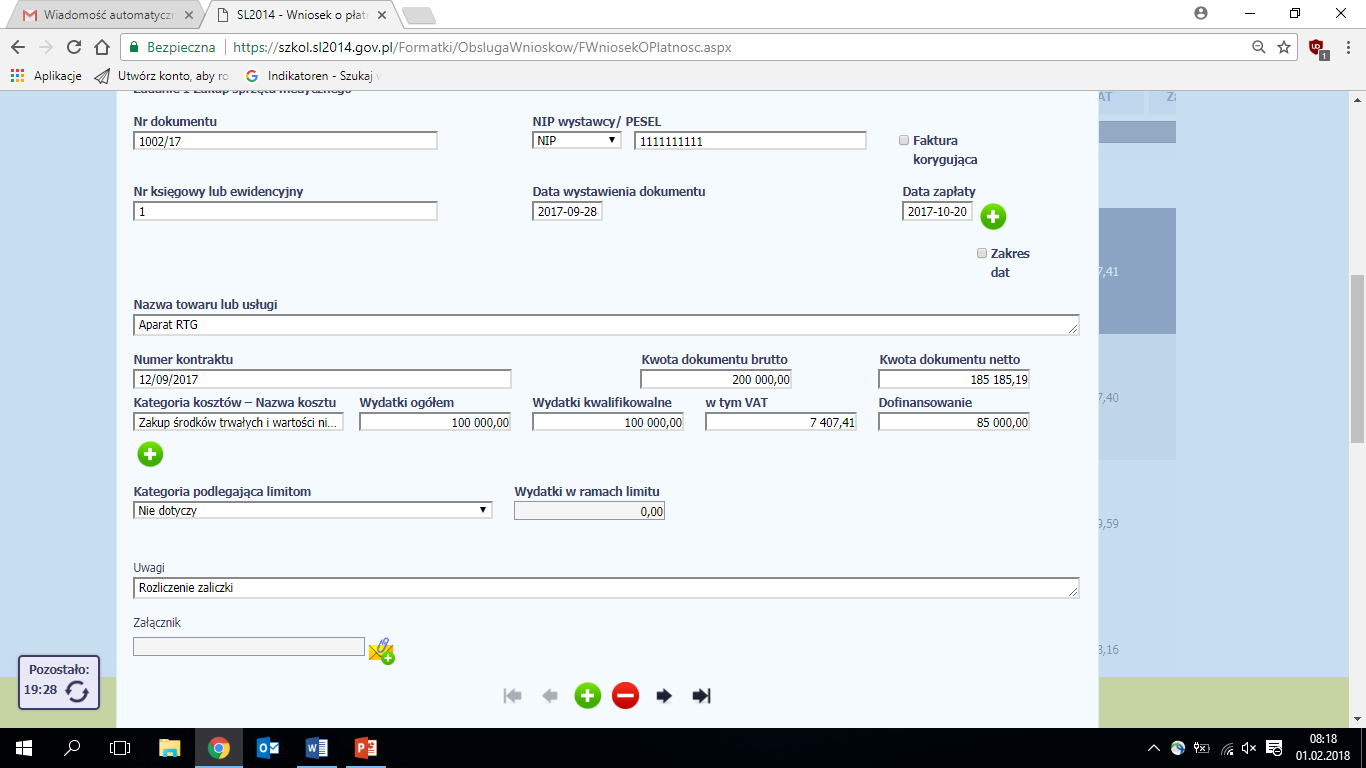 Załączam: dokument księgowy, opis dokumentu, potwierdzenie dokonania płatności, protokół. Dodatkowo, gdy brak konieczności uzupełnienia danych w module „Zamówienia publiczne”, procedurę wyboru oraz kontrakt
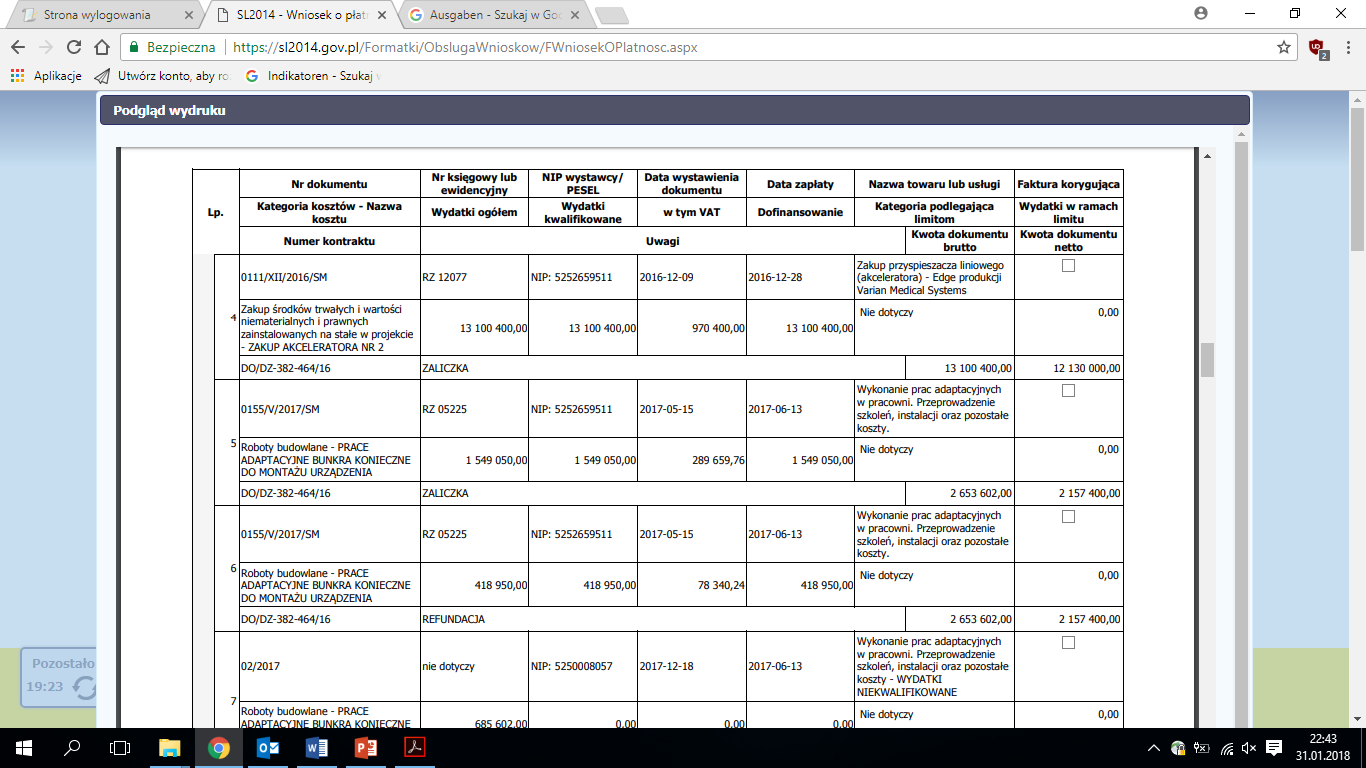 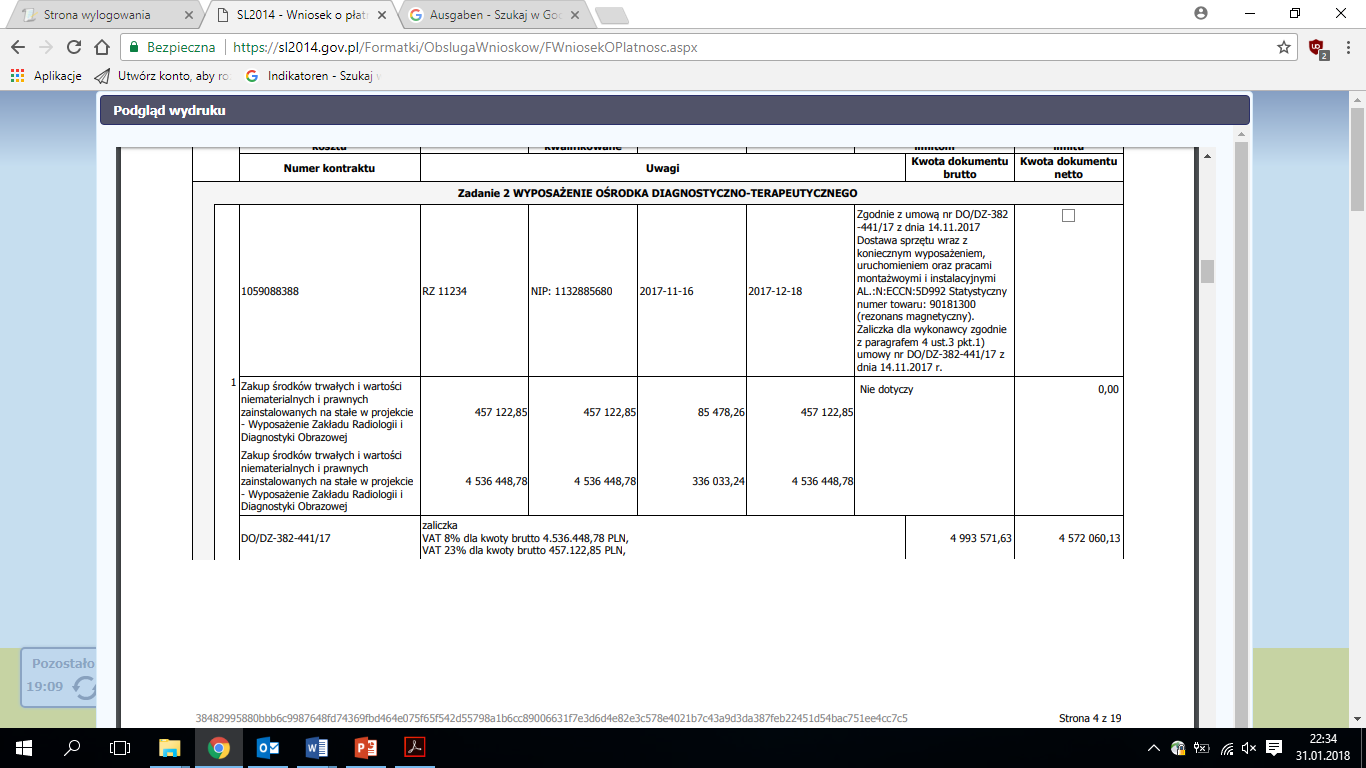 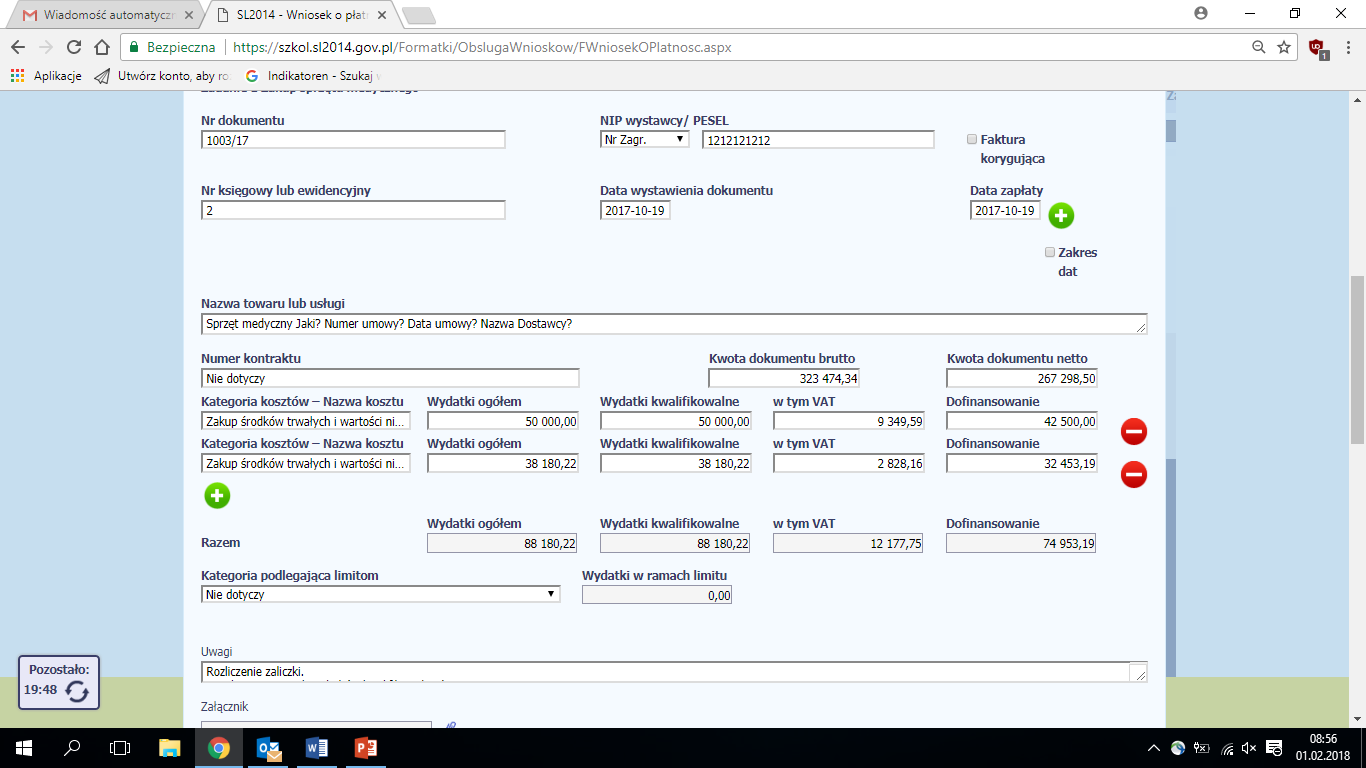 Tworzenie podwierszy
Moduły i bloki aplikacji SL2014
Wniosek o płatność/Zestawienie dokumentów
JAK TO WYGLĄDA W SL2014?
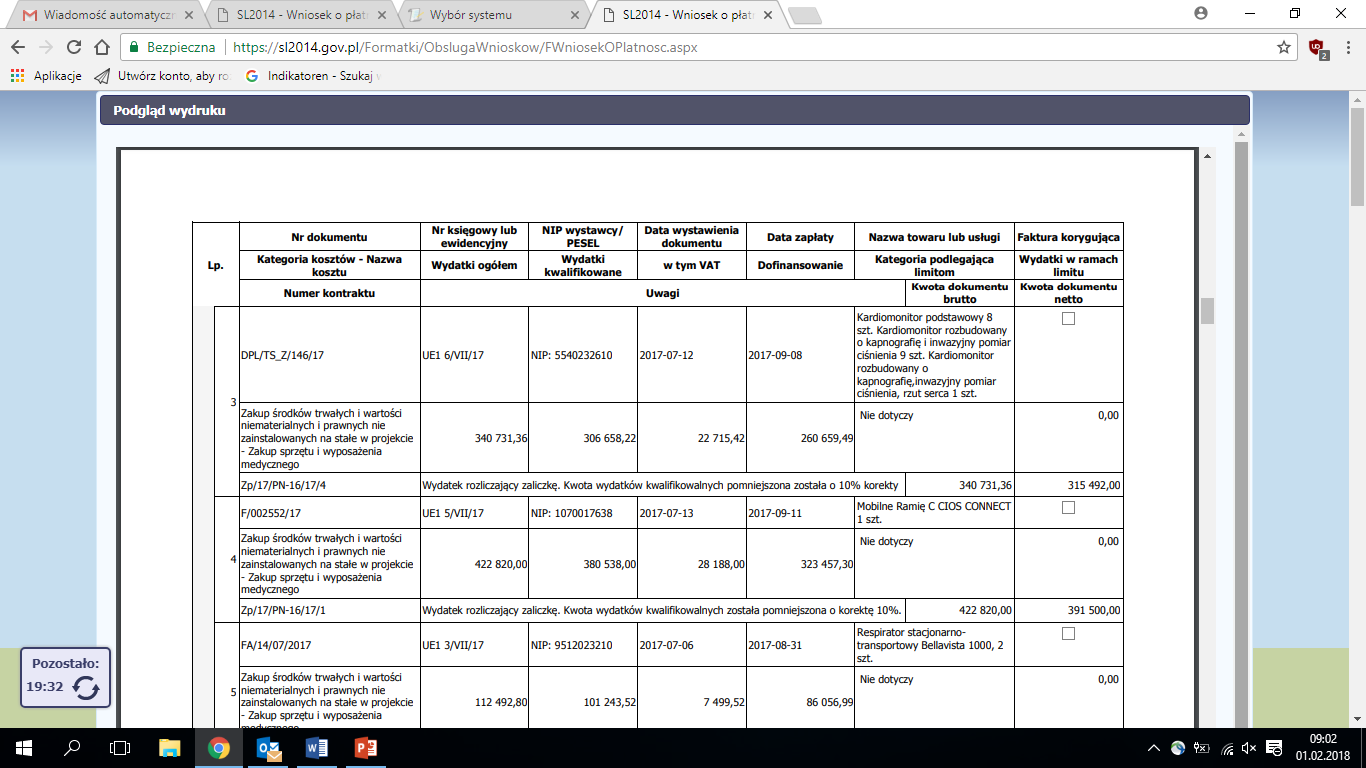 Moduły i bloki aplikacji SL2014
Wniosek o płatność/Zestawienie dokumentów
JAK TO WYGLĄDA W SL2014?
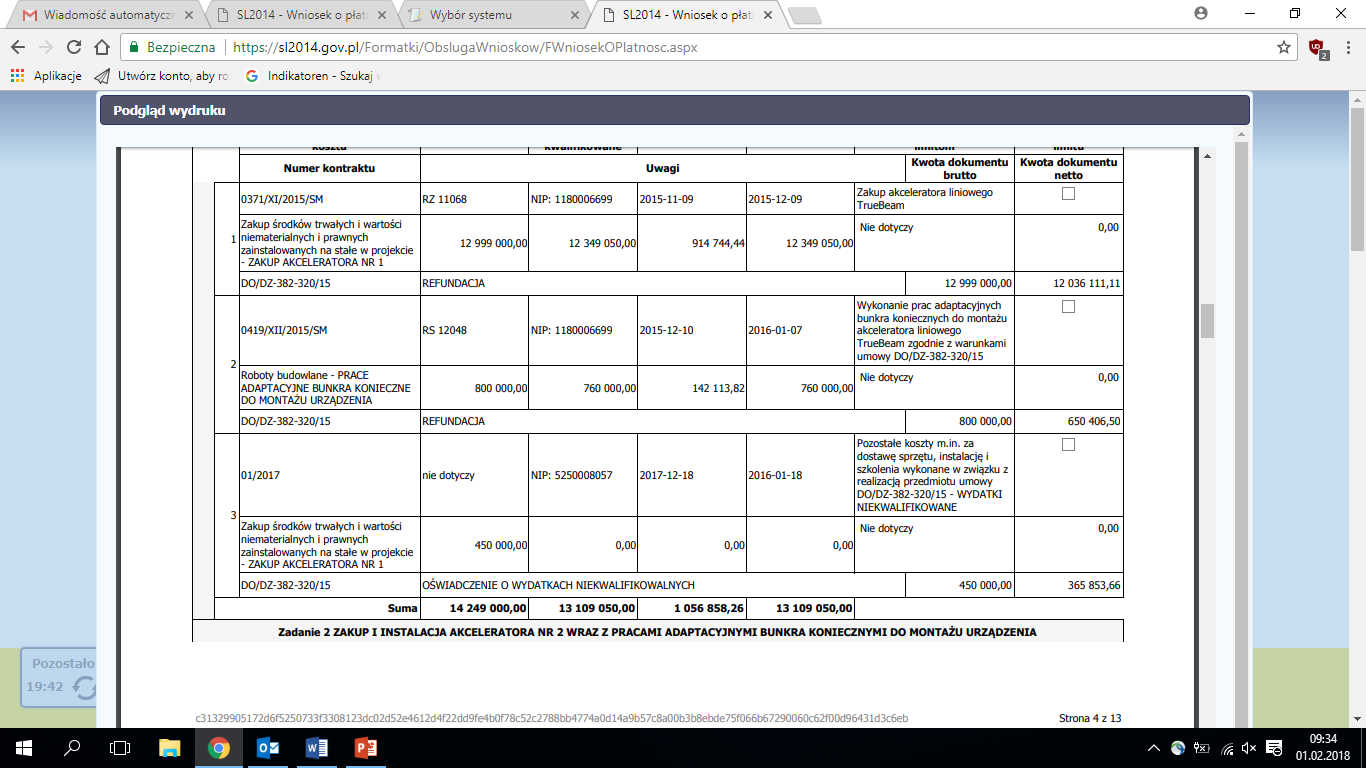 Przykładowe oświadczenie o wydatkach niekwalifikowalnych
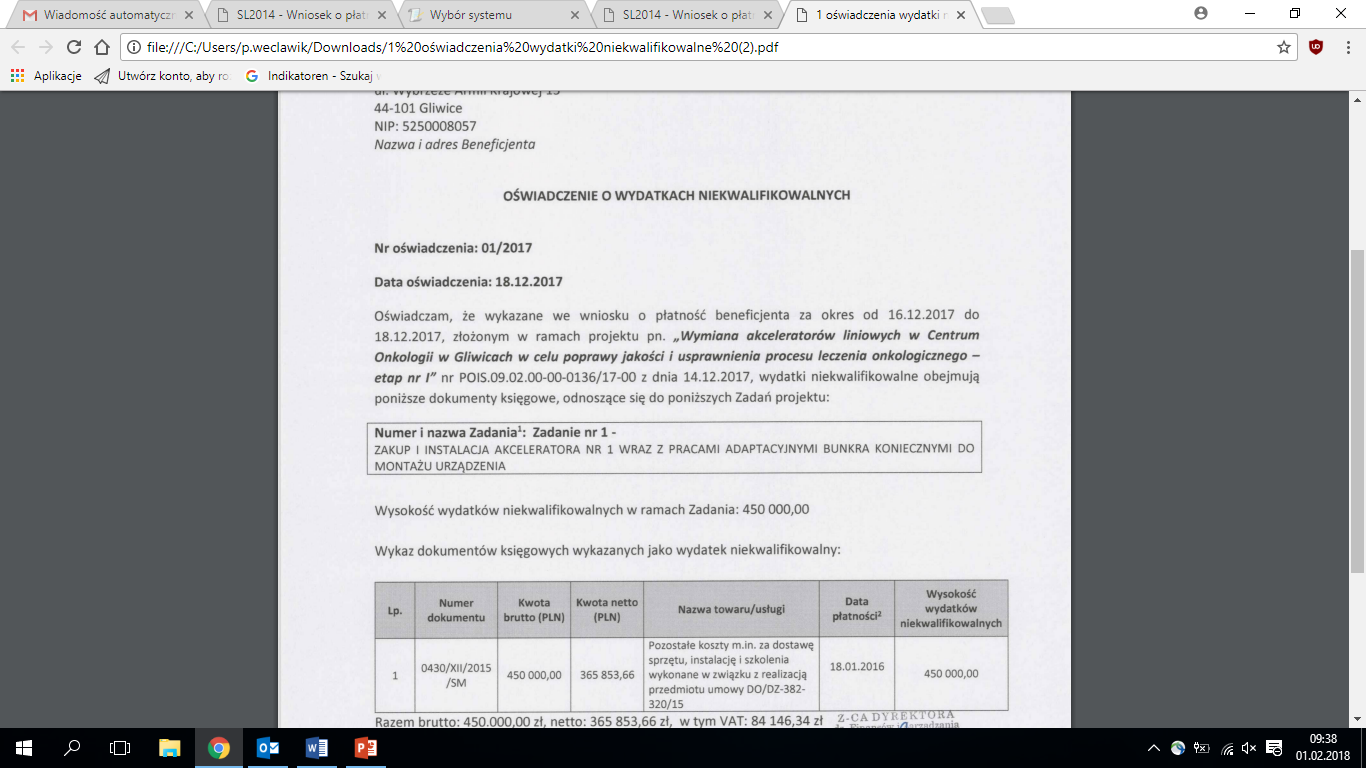 Oświadczenie stanowi dokument pozabilansowy, dlatego nie posiada numeru księgowego. W zestawieniu dokumentów, pole „Nr księgowy/ewidencyjny” należy wpisać: „nie dotyczy”
Moduły i bloki aplikacji SL2014
Wniosek o płatność/Źródła finansowania wydatków
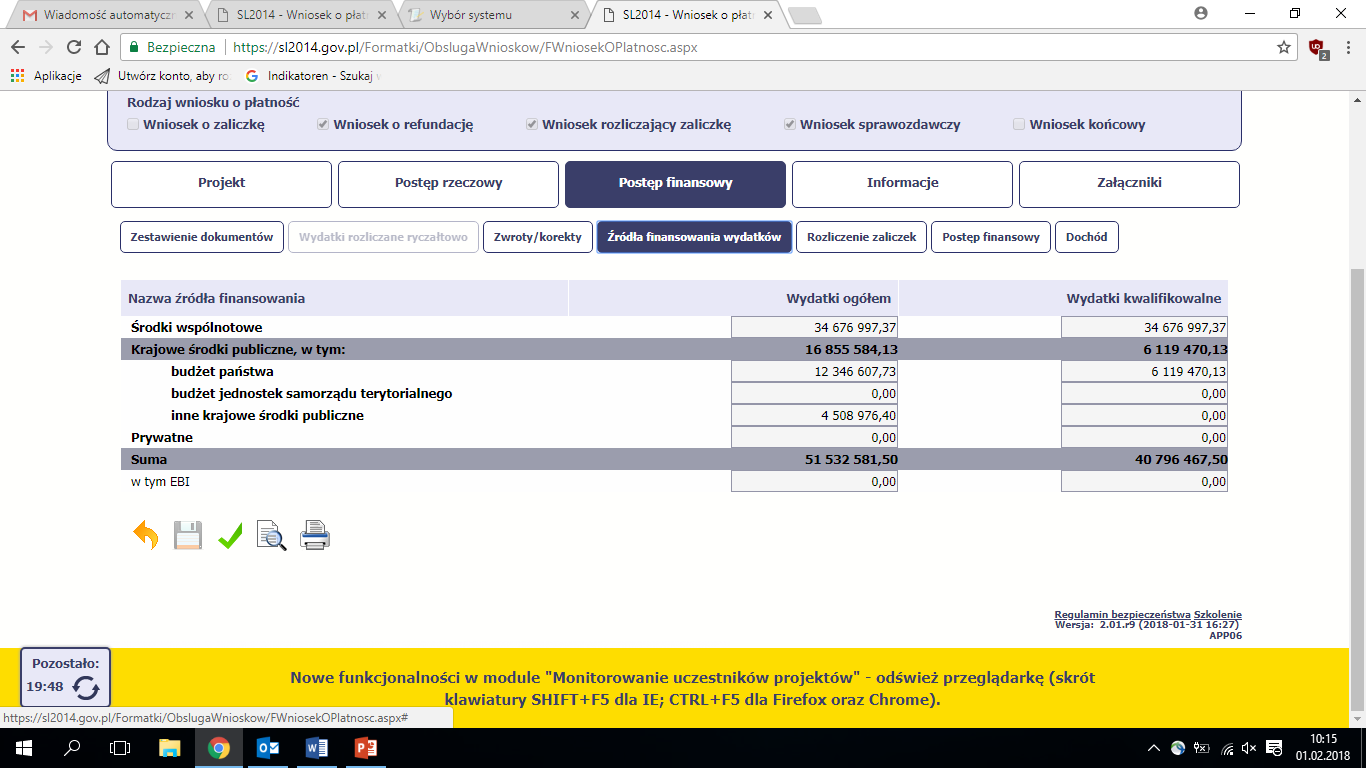 Jak właściwie podać źródła finansowania wydatków?
Moduły i bloki aplikacji SL2014
Jak powinienem wykazywać odsetki i kiedy je przekazać do IP?
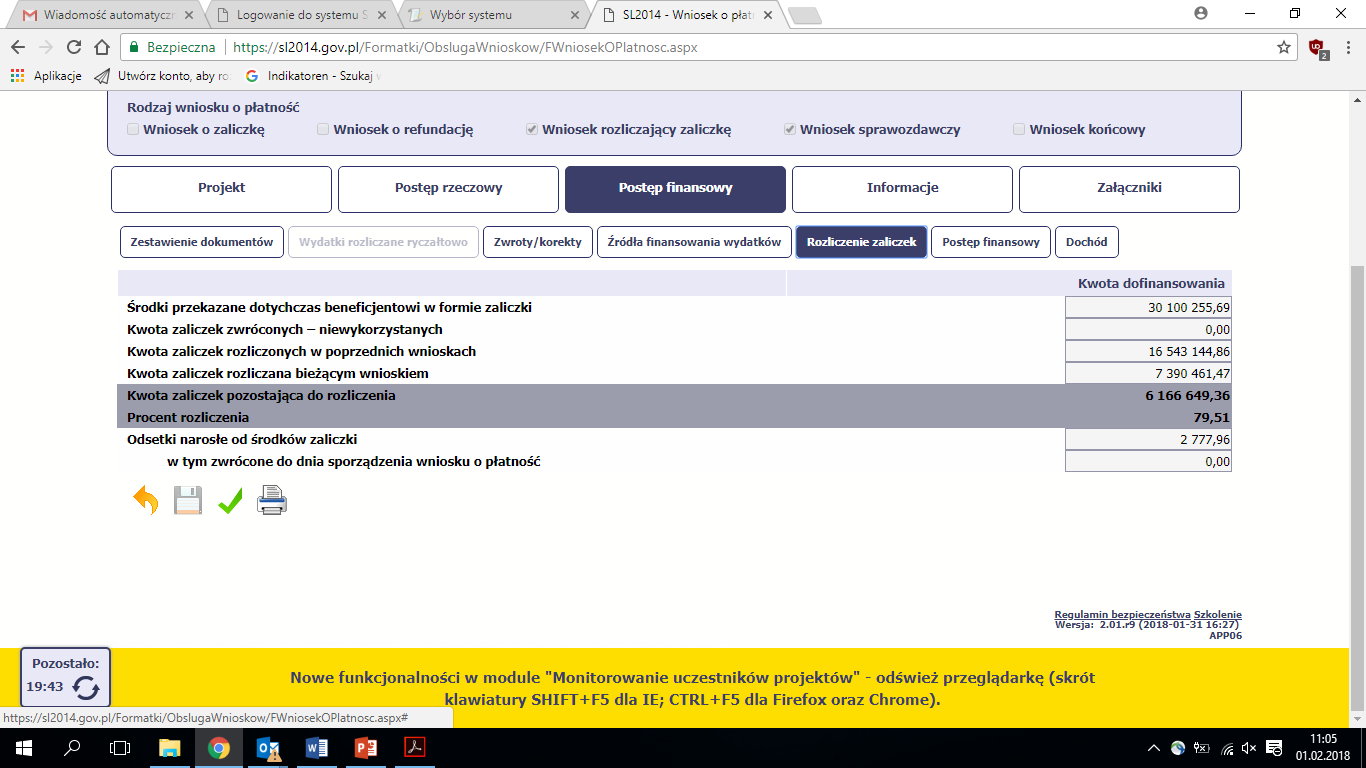 Pole dotyczy zwrotu odsetek narosłych w okresie sprawozdawczym. Beneficjent  zwraca odsetki  po otrzymaniu Informacji o zatwierdzeniu WoP, tym samym w tym polu co do zasady należy pozostawić wartość 0,00
Wykazuję wartość odsetek narosłych wyłącznie w okresie sprawozdawczym  objętym wnioskiem
Moduły i bloki aplikacji SL2014
Wniosek o płatność/Informacje/Oświadczenia
Wskazuję miejsce przechowywania dokumentów wraz z podaniem adresu – ulica, kod pocztowy, miejscowość
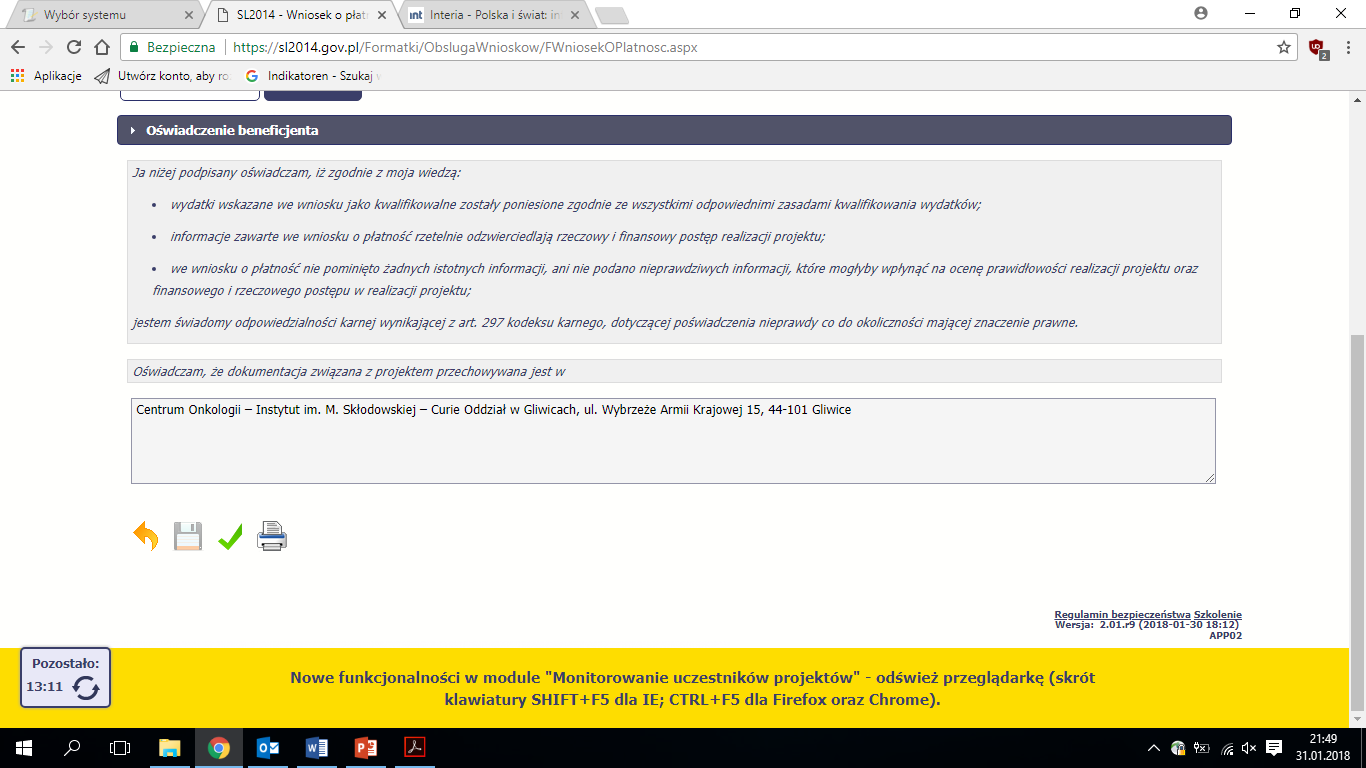 Moduły i bloki aplikacji SL2014 - Załączniki
Czy właściwie przygotowuję wniosek o płatność? Zamówienia publiczne
JAK TO WYGLĄDA W SL2014?
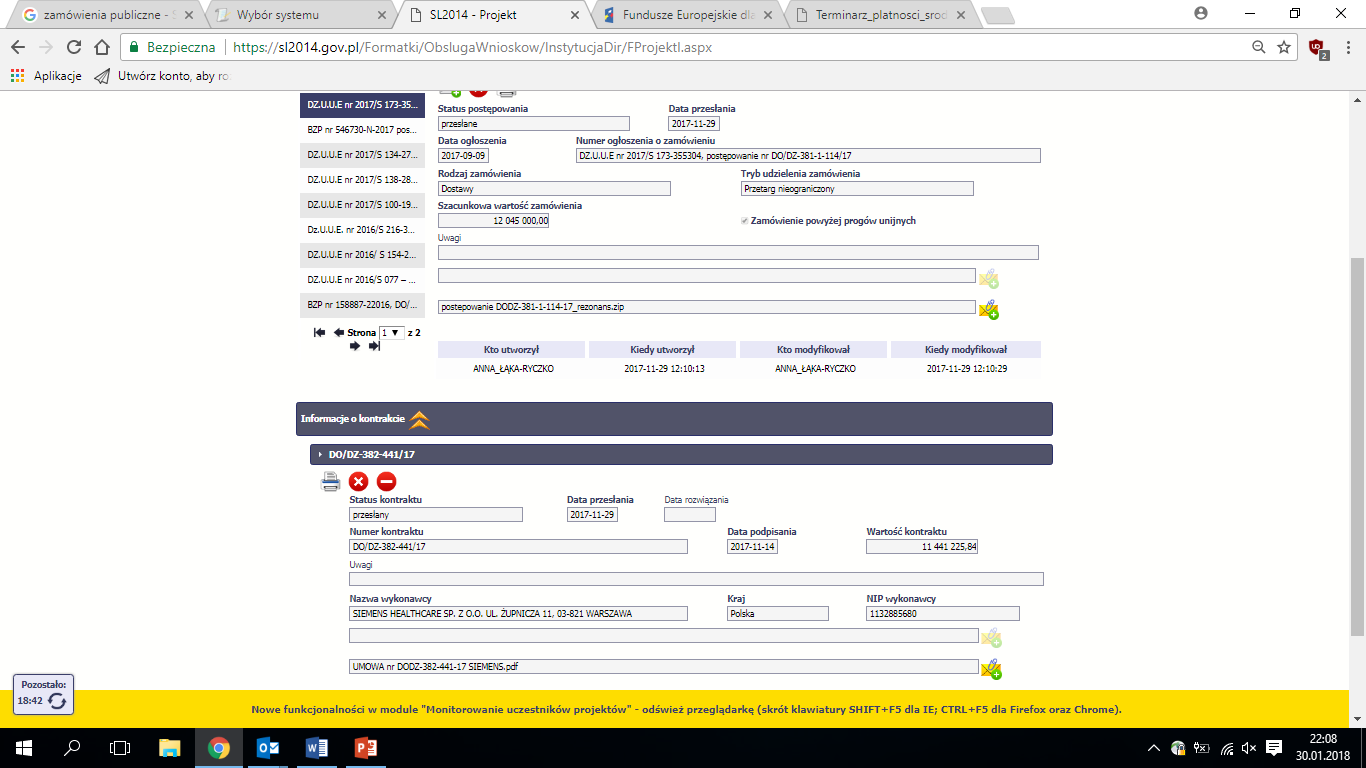 W części „Informacje o zamówieniu” nie umieszczam dokumentów
„Informacja o kontrakcie” jest widoczna po uprzednim przekazaniu do IP-MZ „Informacji o zamówieniu”
W części „Informacje o kontrakcie” umieszczam umowę oraz wszystkie aneksy
Moduły i bloki aplikacji SL2014
Baza personelu
JAK TO WYGLĄDA W SL2014?
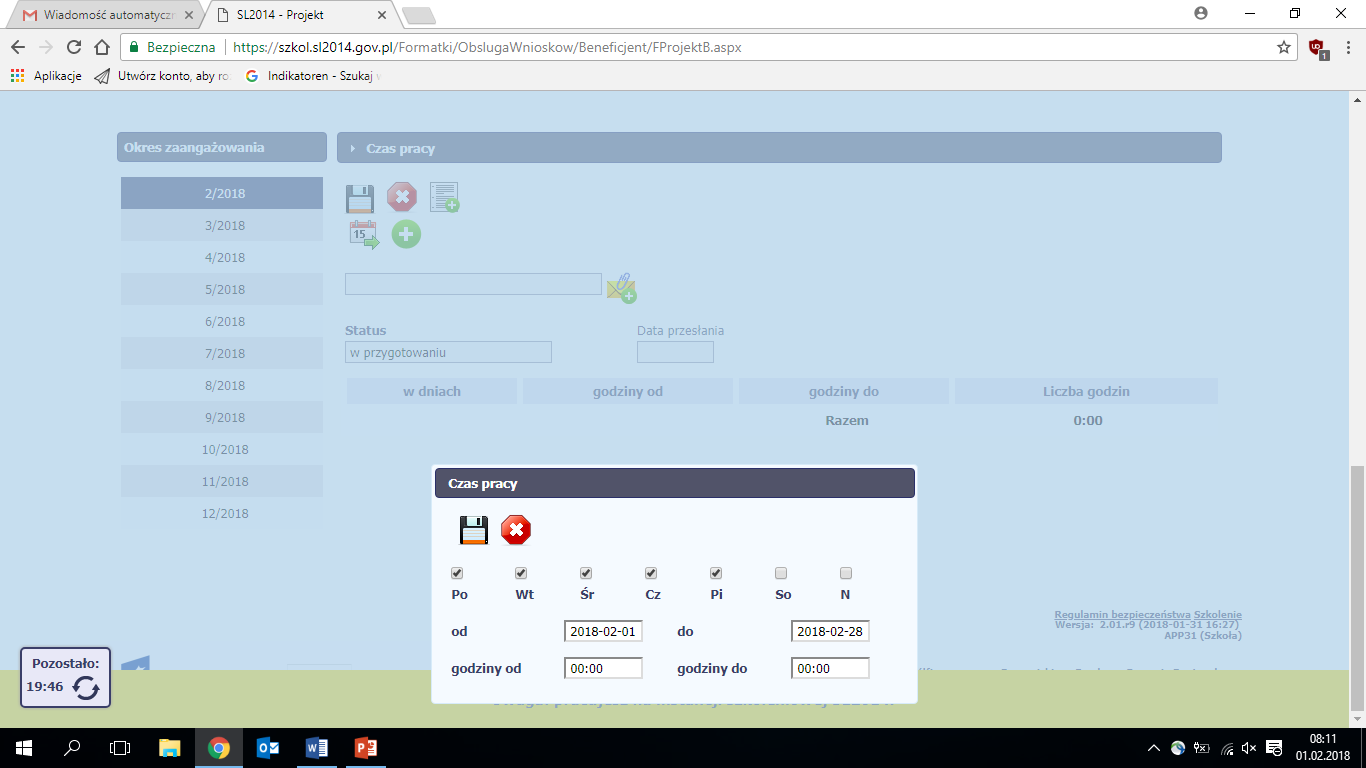 „Inicjuj dane” – informacje eksportowane na cały okres zaangażowania
JAK POWINIEN WYGLĄDAĆ OPIS DOKUMENTY KSIĘGOWEGO?
JAK POWINIEN WYGLĄDAĆ OPIS DOKUMENTY KSIĘGOWEGO?
JAK POWINIEN WYGLĄDAĆ OPIS DOKUMENTY KSIĘGOWEGO?
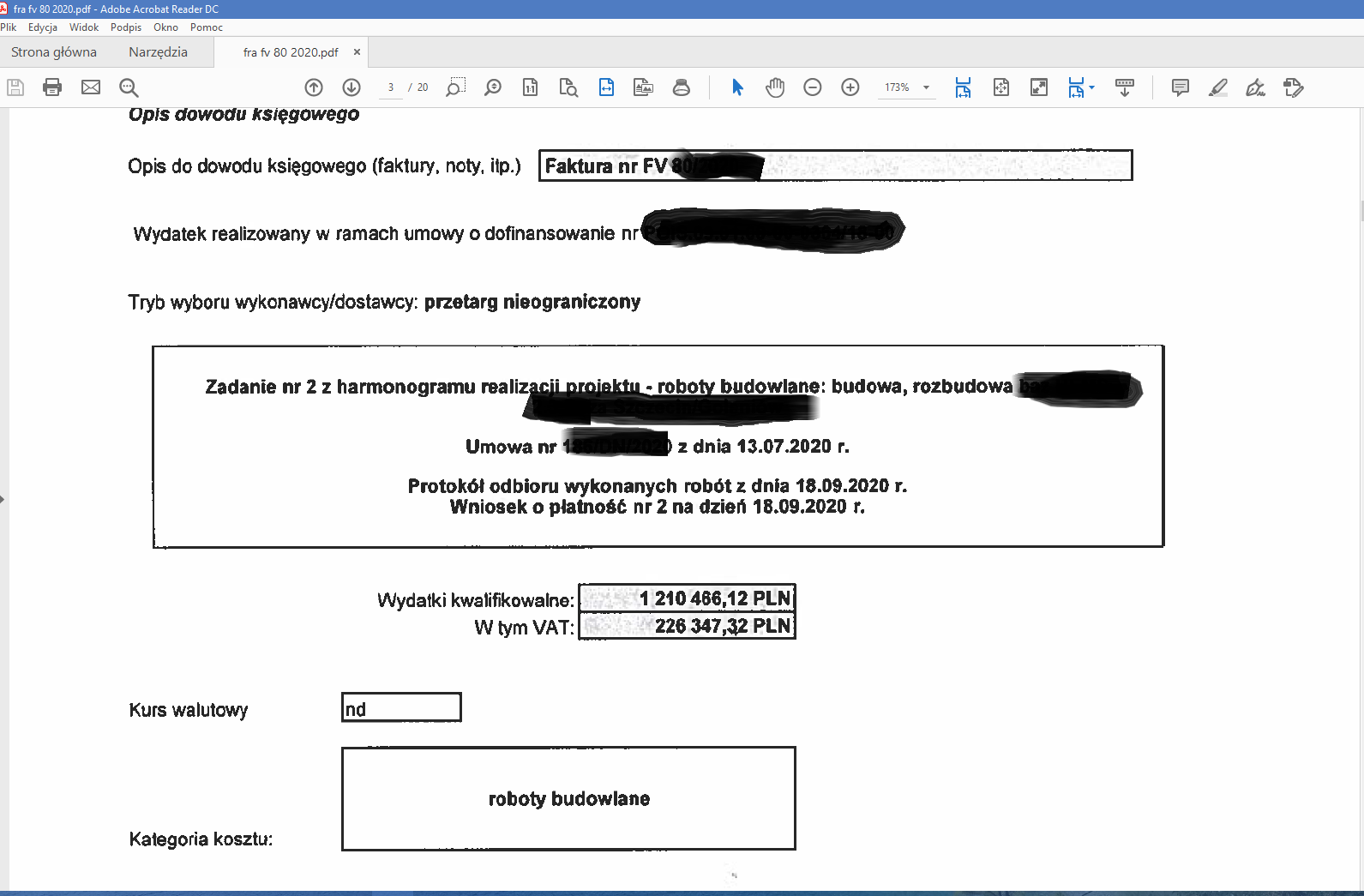 KOREKTA OPISU DOKUMENTU KSIĘGOWEGO
Jeżeli w wyniku działań kontrolnych, w tym weryfikacji wniosku o płatność, np. część wykazanego przez Beneficjenta wydatku zostanie uznana za niekwalifikowalną, należy dokonać korekty opisu dokumentu księgowego (przede wszystkim w odniesieniu do wysokości wydatków kwalifikowalnych i VAT) i przekazać poprawiony opis do IP-MZ za pośrednictwem aplikacji SL2014.
Korekty należy dokonać zgodnie z Ustawą o rachunkowości art. 22 pkt. 3
Pytanie
Trwałość projektu:

Okres?
Od kiedy?
JESTEM INFORMOWANY NA BIEŻĄCO O AKTUALNOŚCIACH, ZMIANACH, INTERPRETACJACH
Piotr Kulma
Wydział Kontroli 3
Departament Nadzoru i Kontroli
p.kulma@mz.gov.pl
Marcin Liberadzki
Wydział Oceny i Monitorowania I
Departament Oceny Inwestycji
m.liberadzki@mz.gov.pl
Dorota Tomczyk
Wydział Finansowy
Departament Oceny Inwestycji
d.tomczyk@mz.gov.pl
Dziękuję za uwagę

Wydział Finansowy Departament Oceny Inwestycji
Ministerstwo Zdrowia